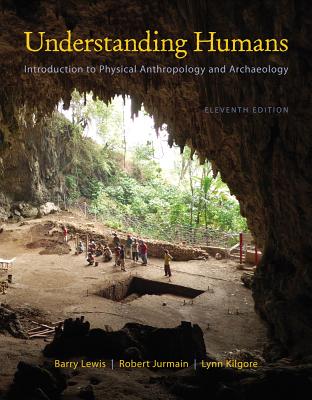 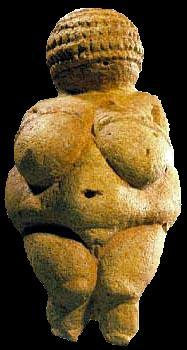 Class Slides Set 10A
Special Skills Used to Study Early Humans
. . . or how to make senseout ofCh. 8 of the text . . .
University of Minnesota Duluth
Tim Roufs
© 2010-2013
http://www.d.umn.edu/cla/faculty/troufs/anth1602/
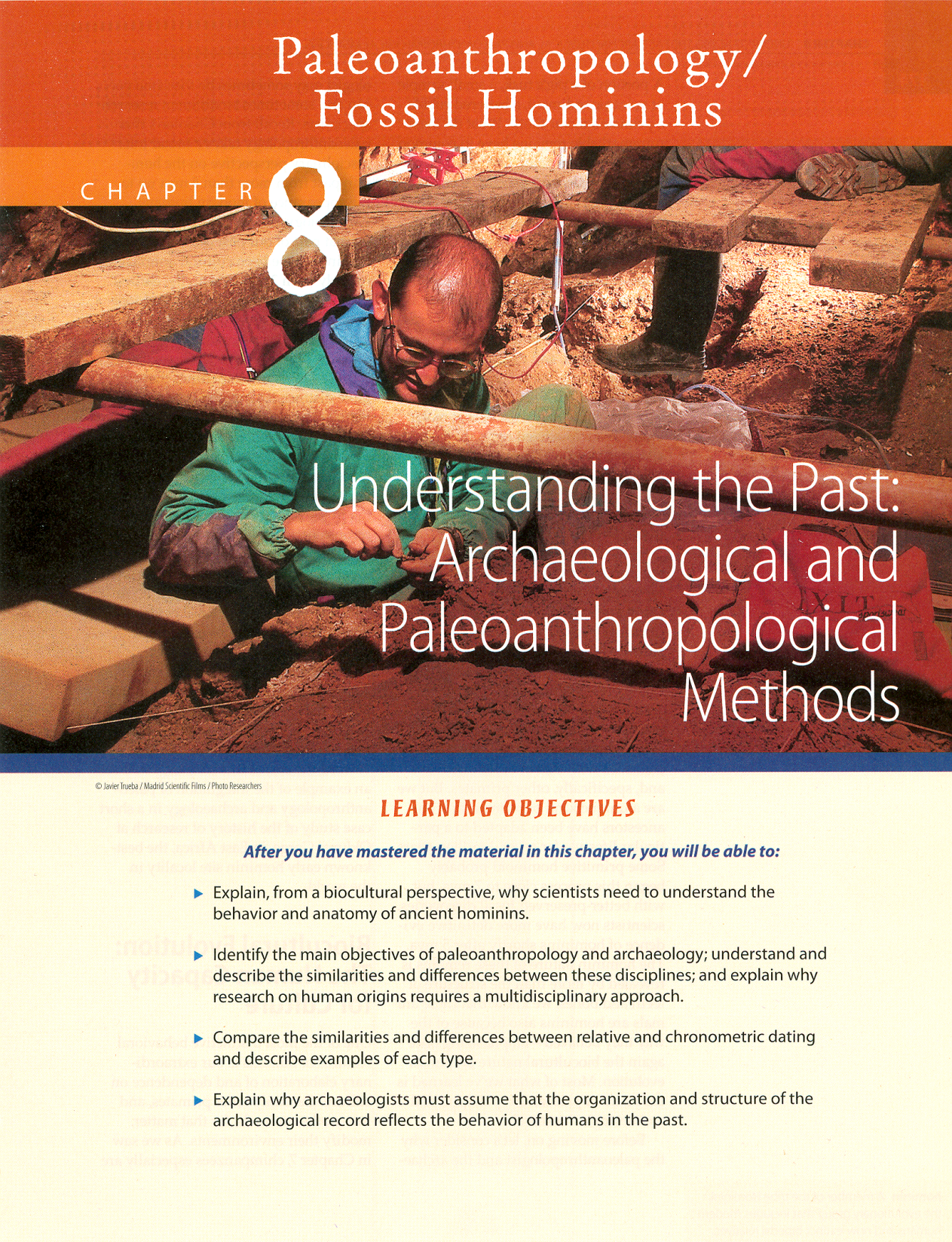 In the Lab
Special Skills Used to Study Early Humans
In the Field

In the Laboratory

In the Field and Laboratory
In the Lab
Petrologists (rocks, minerals)
Pedologists (soils)
Geophysicists / Geochemists

Palynologists (pollen analysis)

Muscle Reconstruction Specialists
Casting Experts
In the Lab
Petrologists (rocks, minerals)
Pedologists (soils)
Geophysicists / Geochemists

Palynologists (pollen analysis)

Muscle Reconstruction Specialists
Casting Experts
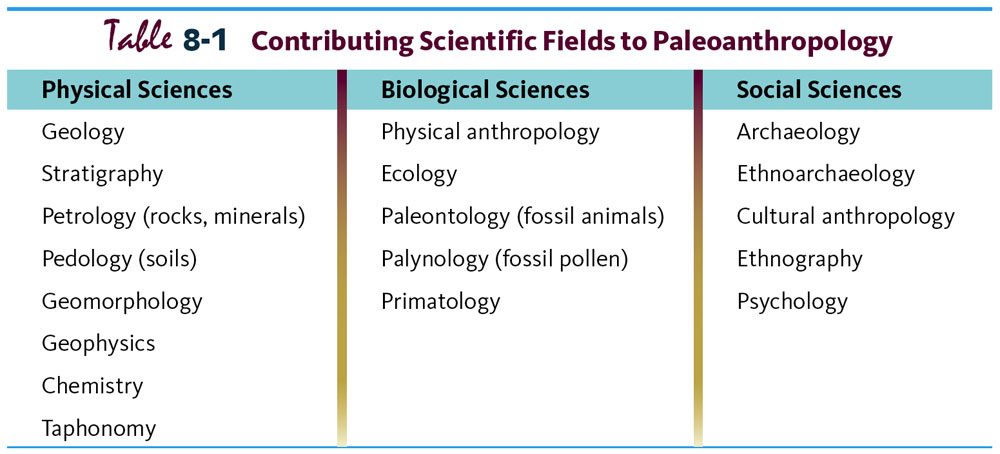 Paleoanthropology is Heavily Interdisciplinary.
Understanding Humans, 10th Ed., p. 178.
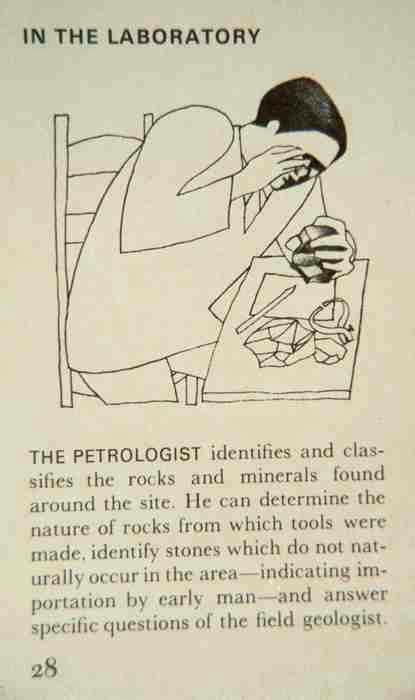 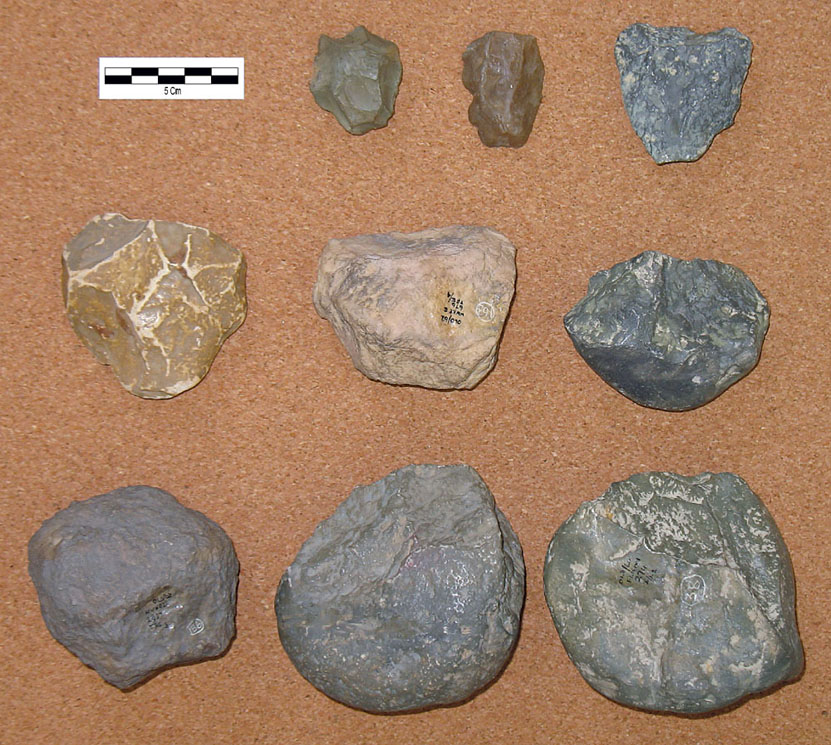 Olduwan assemblage, consisting of a few simple stone tools,
mostly flakes choppers, corers, and hammerstones
Understanding Humans, 10th Ed., p. 228.
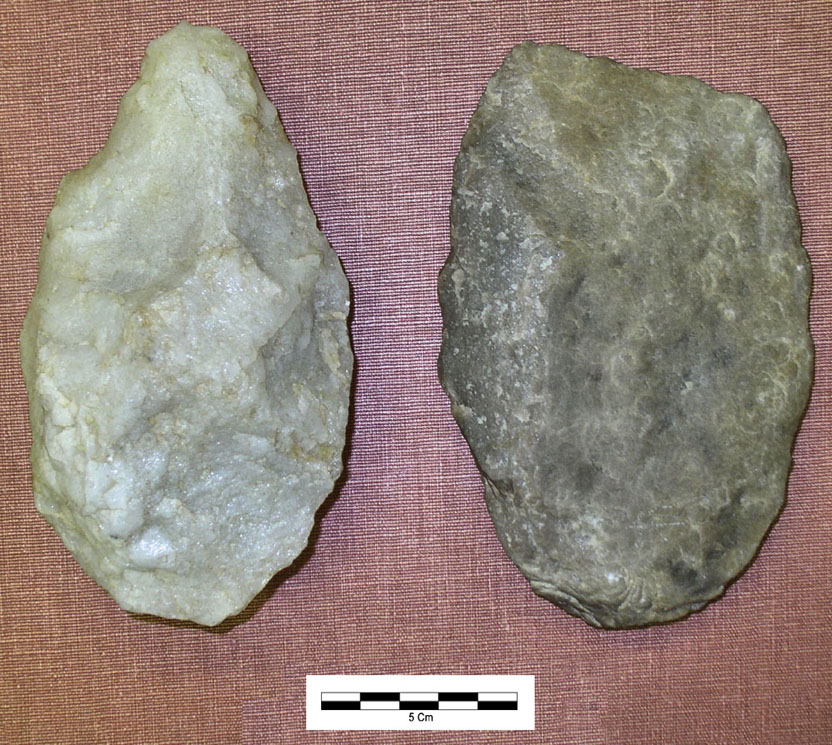 Hand axe (left) and cleaver (right),
both of which were basic tools of the Acheulian tradition
Understanding Humans, 10th Ed., p. 251.
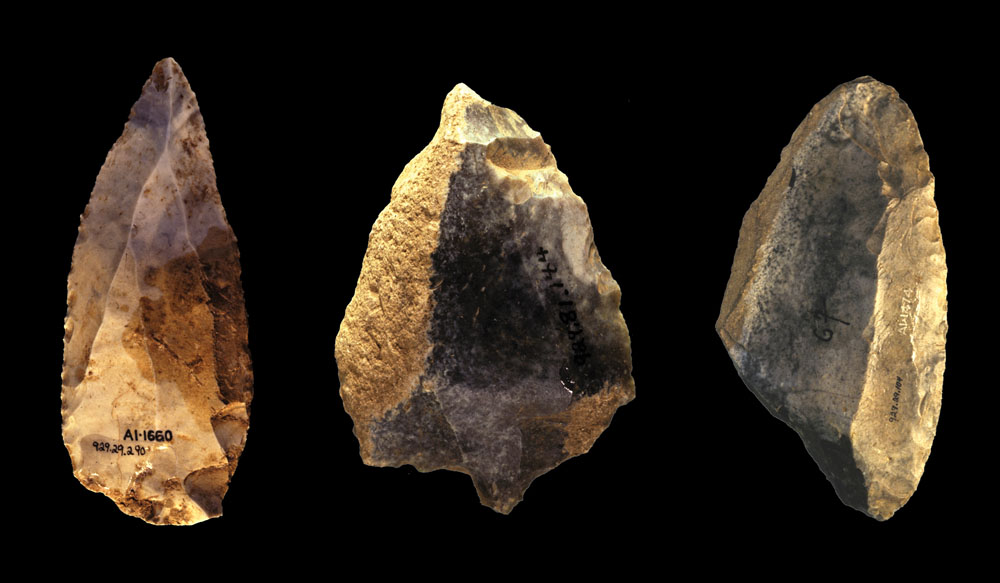 Mousterian Levallois point (left), a perforator, a side scraper.
Understanding Humans, 10th Ed., p. 275.
In the Lab
Petrologists (rocks, minerals)
Pedologists (soils)
Geophysicists / Geochemists

Palynologists (pollen analysis)

Muscle Reconstruction Specialists
Casting Experts
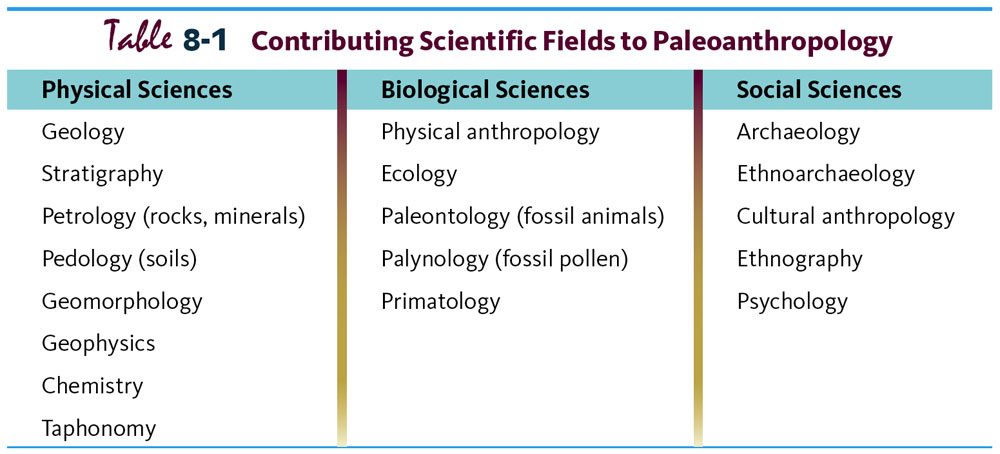 Paleoanthropology is Heavily Interdisciplinary.
Understanding Humans, 10th Ed., p. 178.
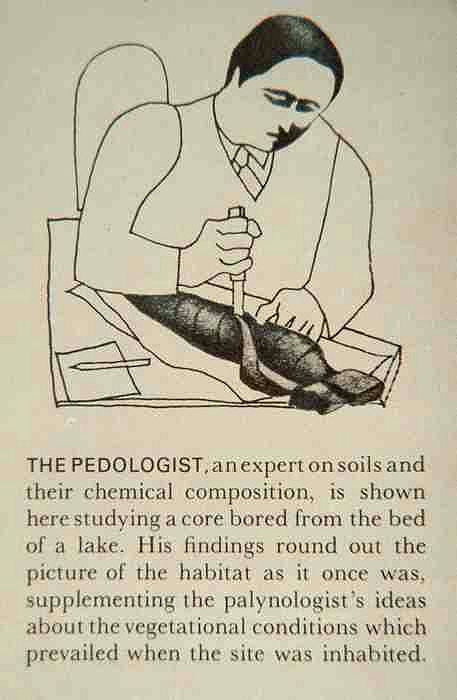 In the Lab
Petrologists (rocks, minerals)
Pedologists (soils)
Geophysicists / Geochemists

Palynologists (pollen analysis)

Muscle Reconstruction Specialists
Casting Experts
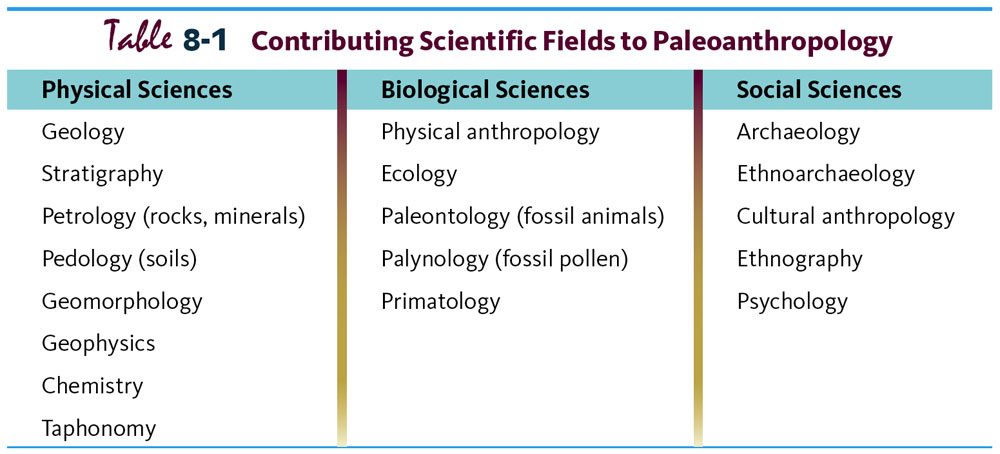 Paleoanthropology is Heavily Interdisciplinary.
Understanding Humans, 10th Ed., p. 178.
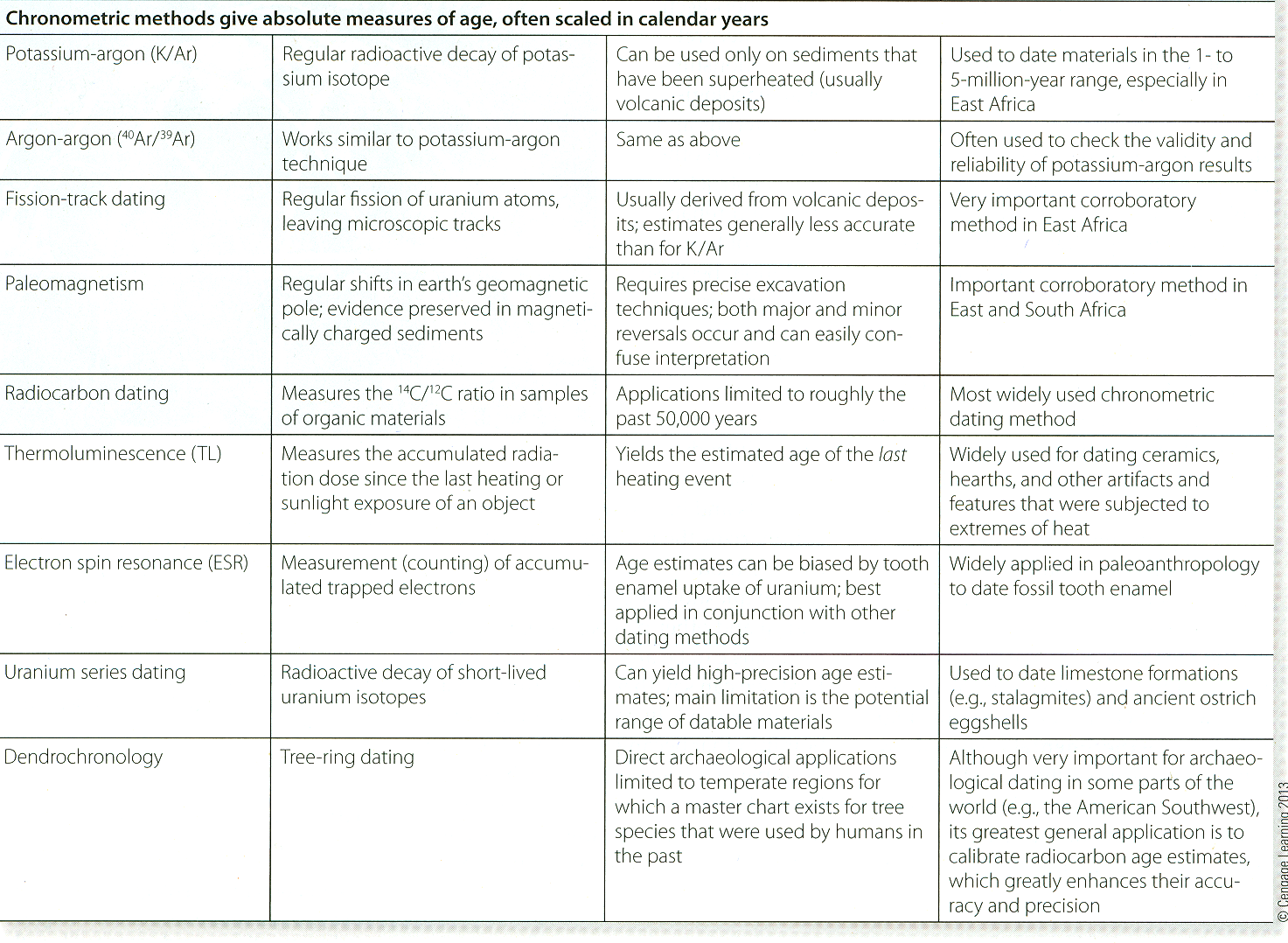 chronometric dating methods
A Summary of Dating Methods.
Understanding Humans, 11th Ed., p. 184
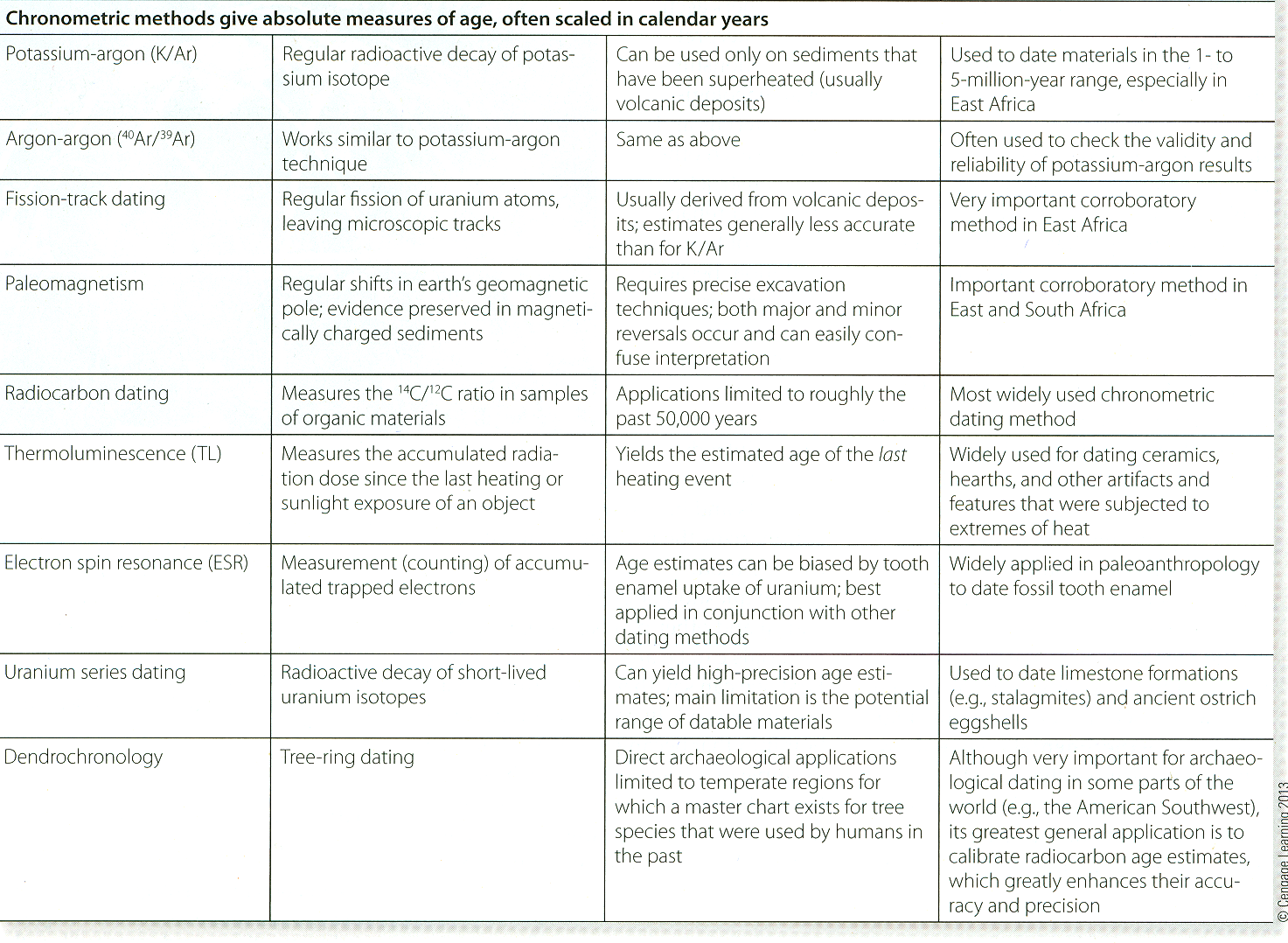 A Summary of Dating Methods.
Understanding Humans, 11th Ed., p. 184
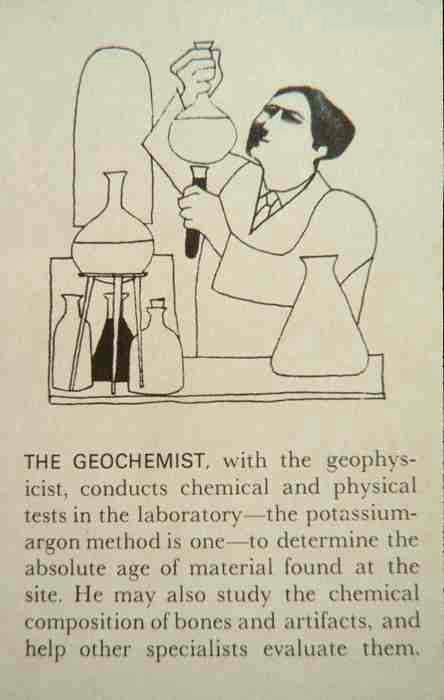 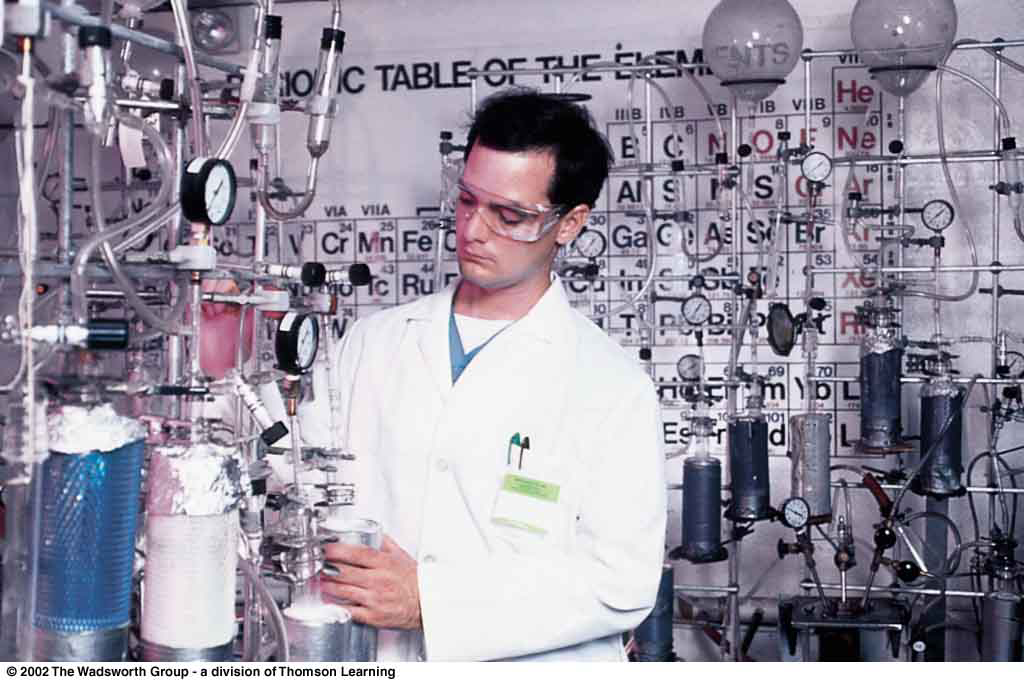 Technician in a modern radiocarbon dating laboratory.
Understanding Humans, 10th Ed., p. 194.
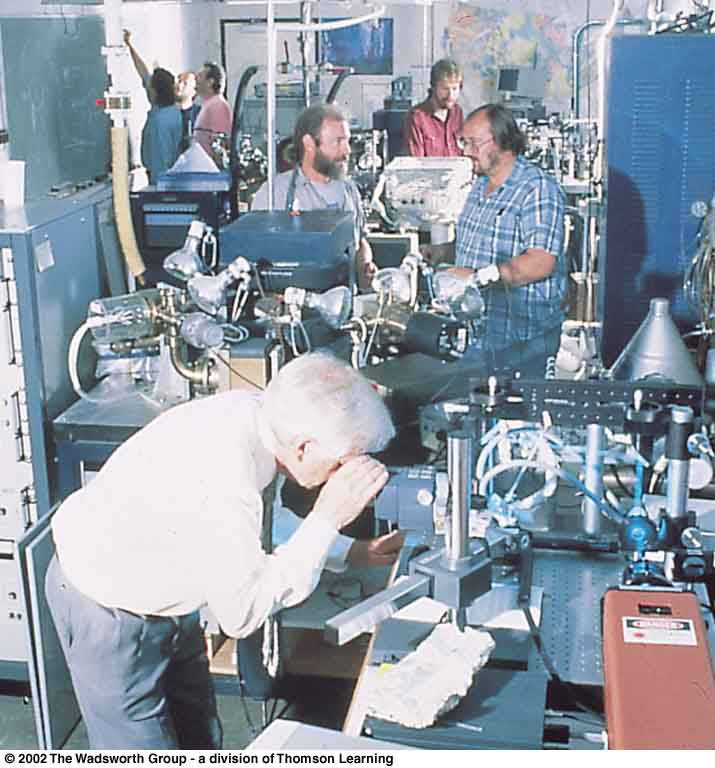 Geochemists at The Berkeley Geochronology Laboratory.
Understanding Physical Anthropology and Archaeology, 8th ed., p. 286
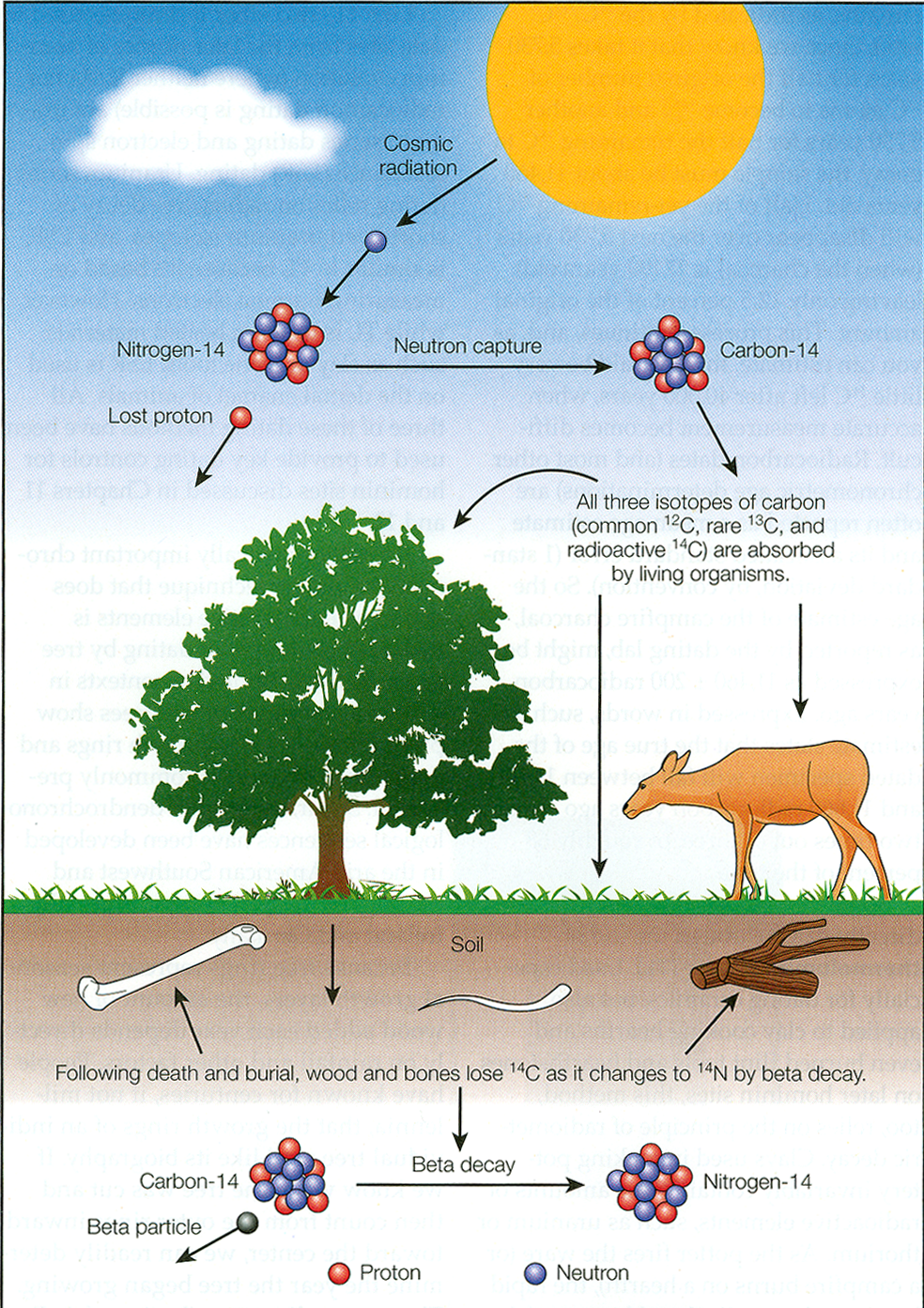 Understanding Humans, 11th Ed., p. 199
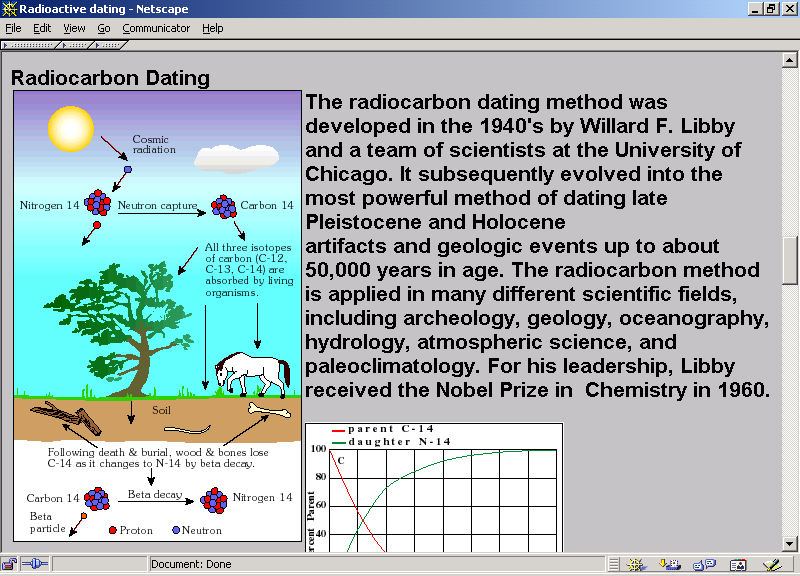 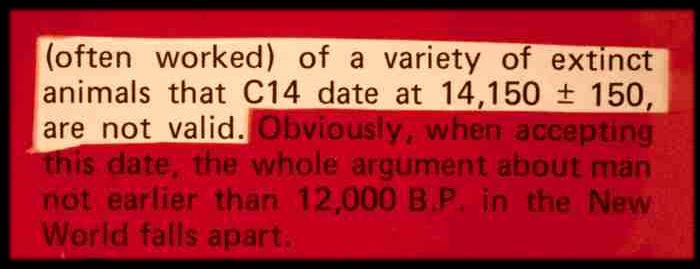 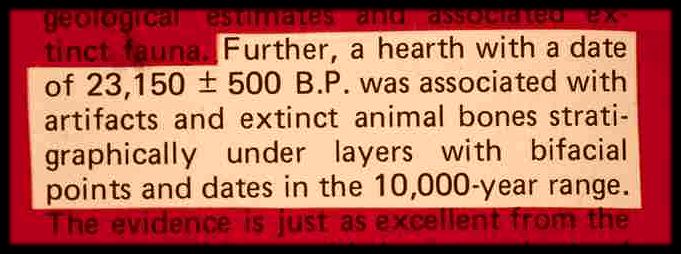 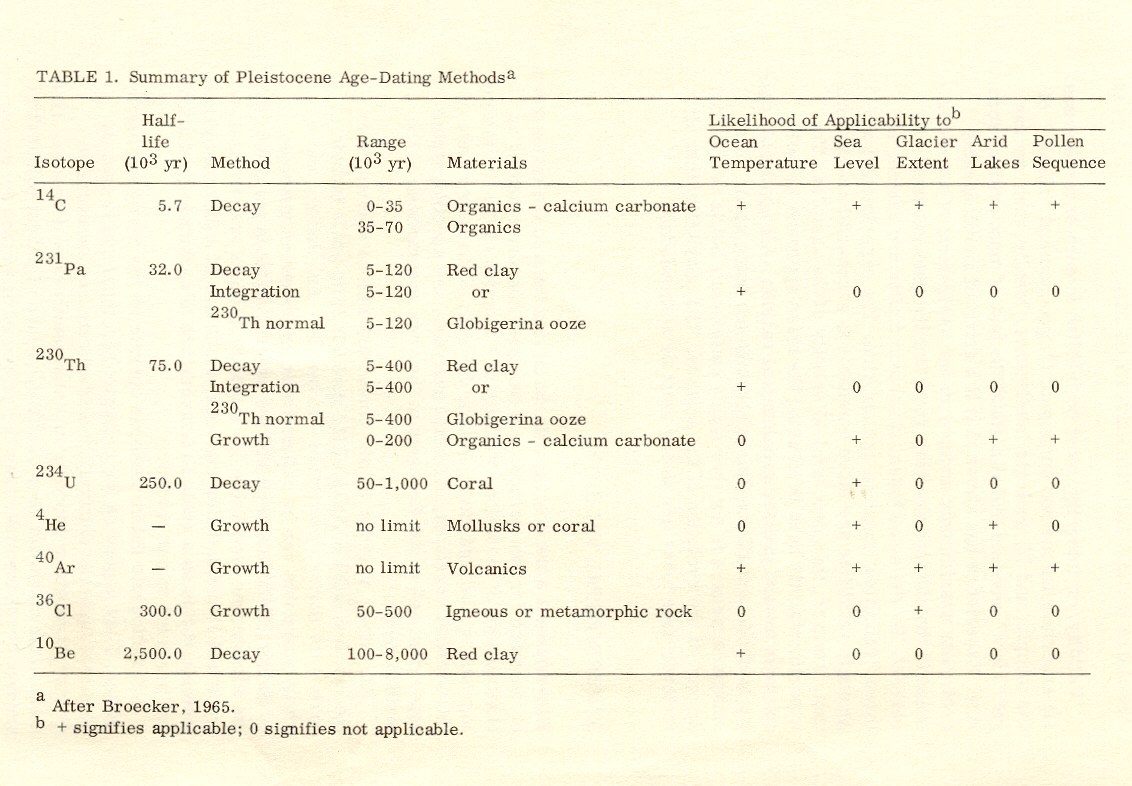 Summary of Pleistocene Age-Dating Methods.
Time and Stratigraphy in the Evoluton of Man. (National Research Council, 1967), p. 46
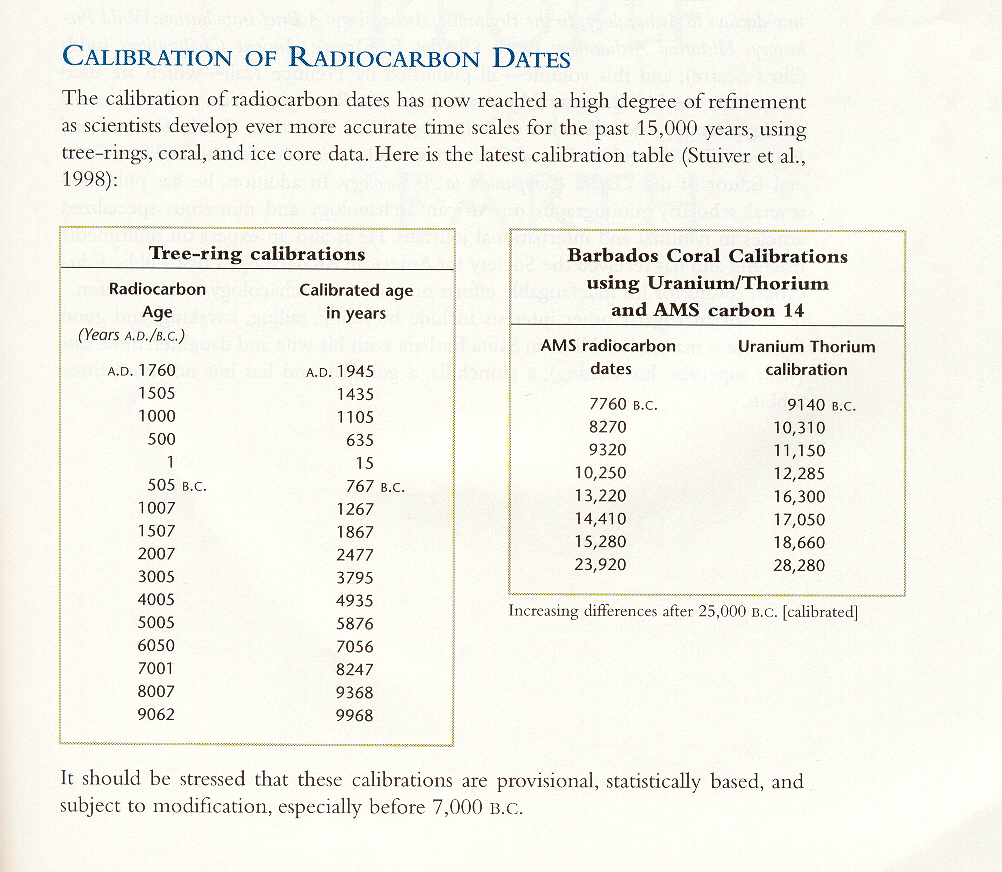 Calibration of Radiocarbon Dates.
People of the Earth (10th ed). (Prentice-Hall, 2001), p. XXI
In the Lab
Petrologists (rocks, minerals)
Pedologists (soils)
Geophysicists / Geochemists

Palynologists (pollen analysis)

Muscle Reconstruction Specialists
Casting Experts
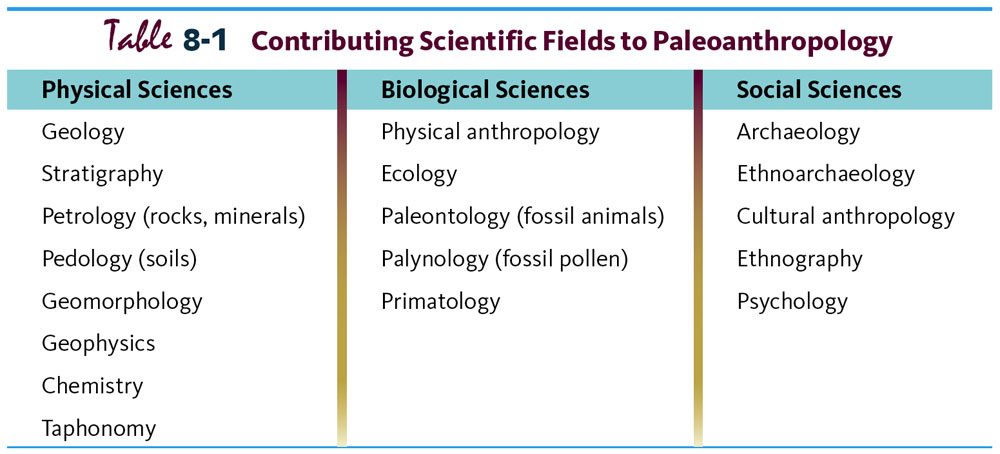 Paleoanthropology is Heavily Interdisciplinary.
Understanding Humans, 10th Ed., p. 178.
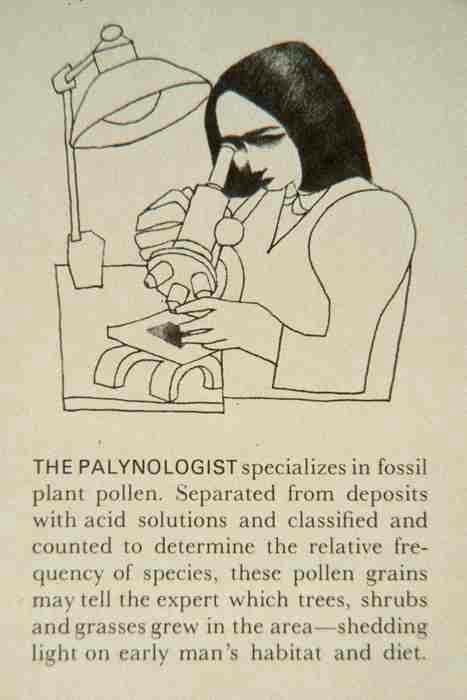 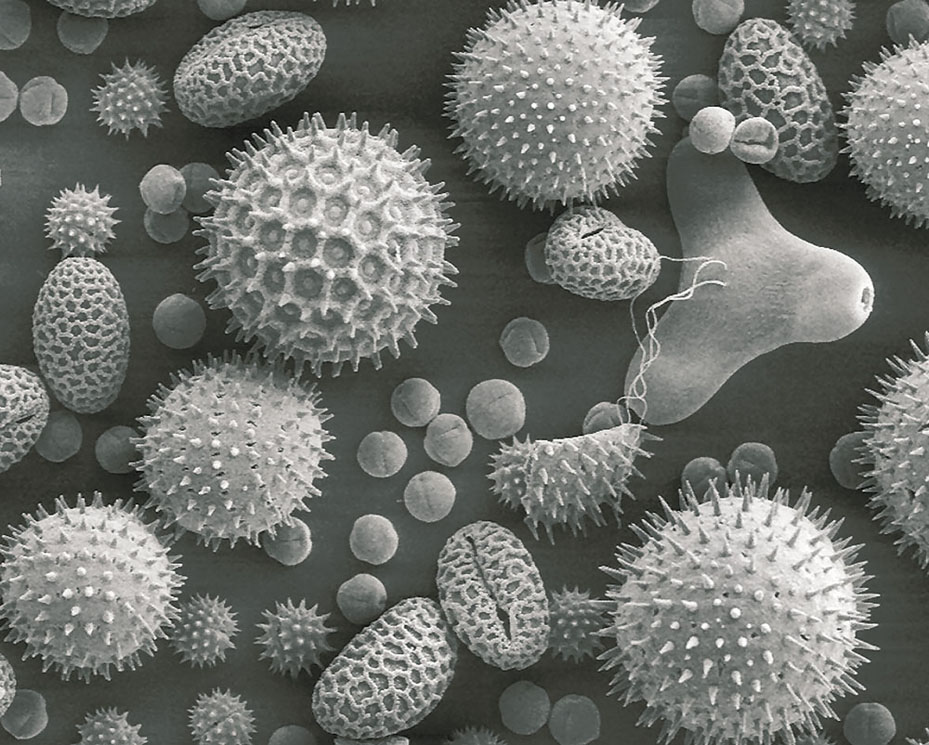 75 micrometers (µm)
3/1000 in.
Pollen grains from common flowering plants.
Understanding Humans, 11th Ed., p. 351
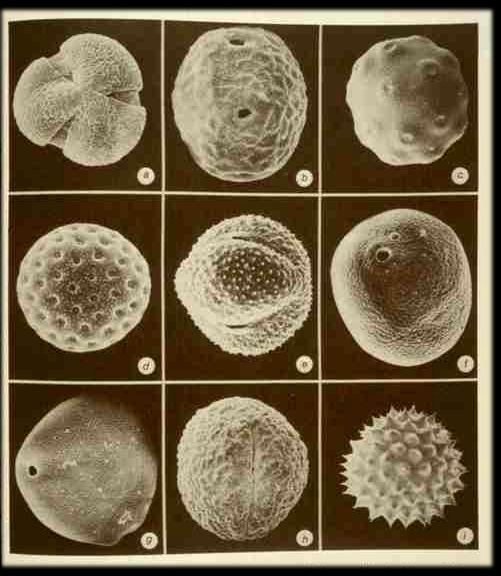 ragweed pollen
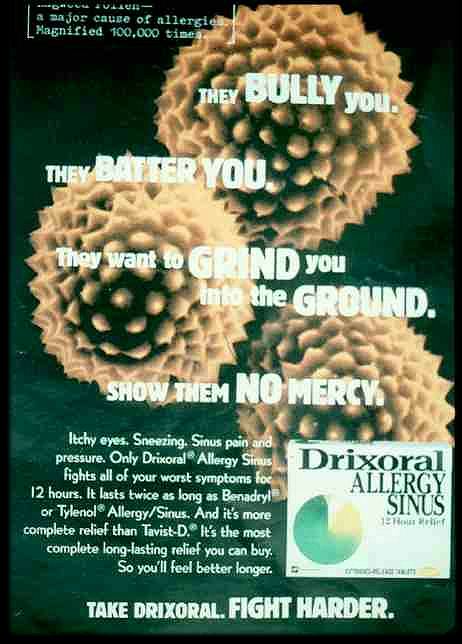 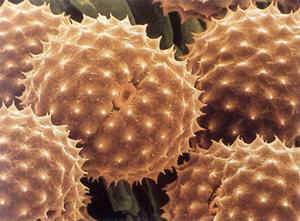 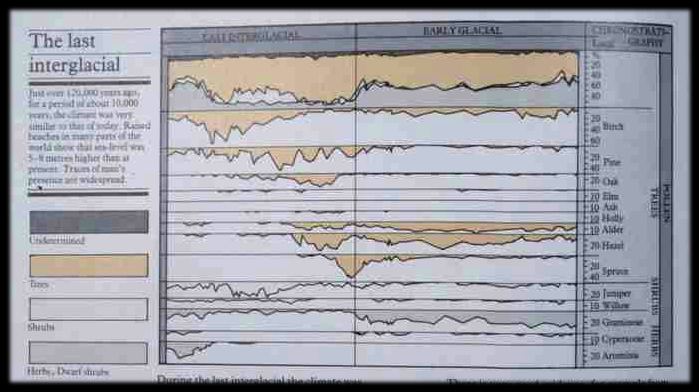 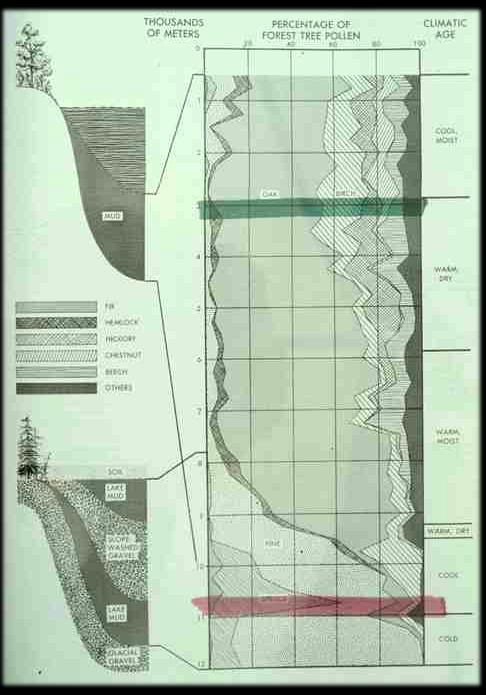 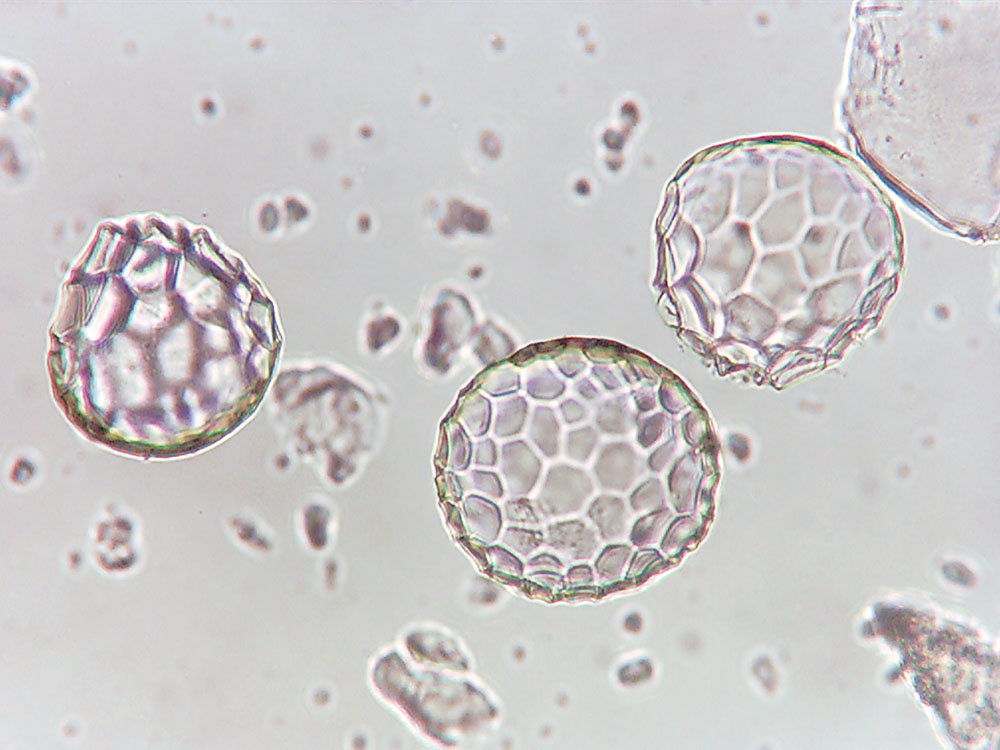 phytoliths
120 micrometers (µm)
ca. 5/1000 in.
Squash (Cucurbita ficifolia) phytoliths
Understanding Humans, 11th Ed., p. 351
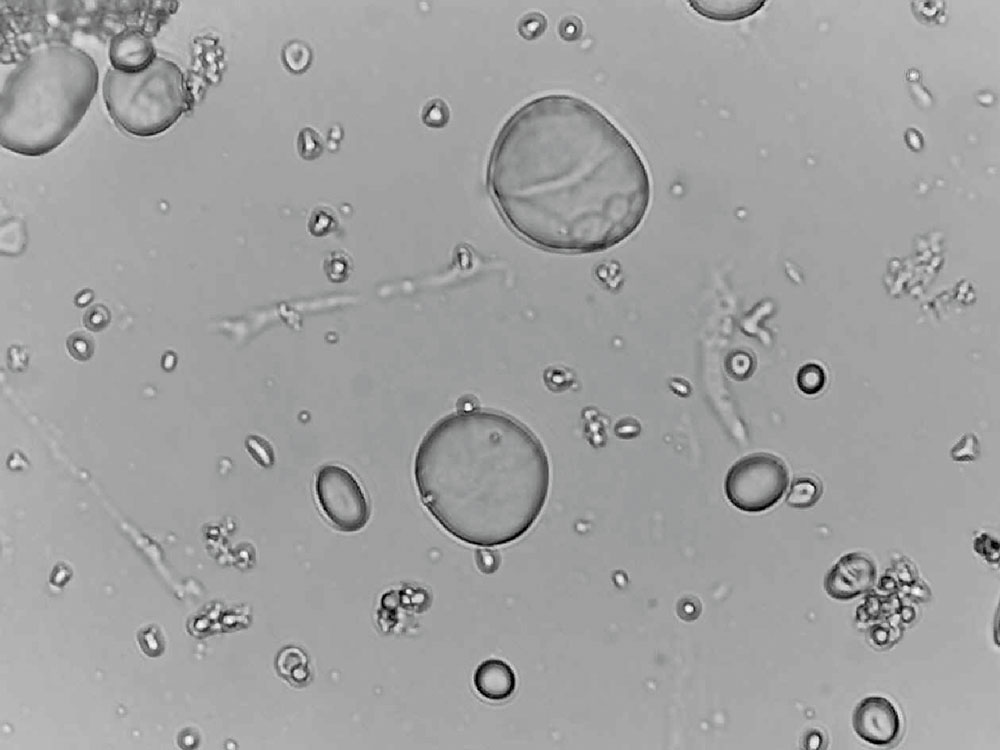 starch grains
Wild emmer wheat (Triticum dicoccoides) starch grains
which show distinctive craterlike surface impressions.
Useful complement to phytoliths as a data source and are a
major tool in archaeological investigations of root crops.
Understanding Humans, 11th Ed., p. 352
In the Lab
Petrologists (rocks, minerals)
Pedologists (soils)
Geophysicists / Geochemists

Palynologists (pollen analysis)

Muscle Reconstruction Specialists
Casting Experts
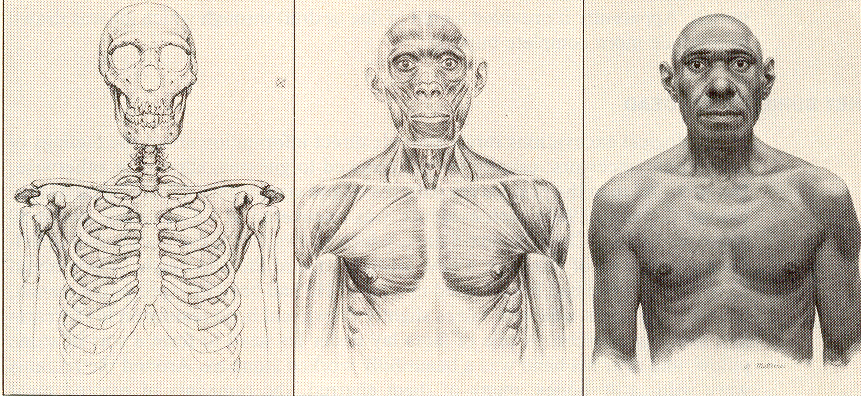 Three stages in a reconstruction of a Neandertal male.
The Emergence of Humankind (4th Ed). (Harper & Row, 1985), p. 149
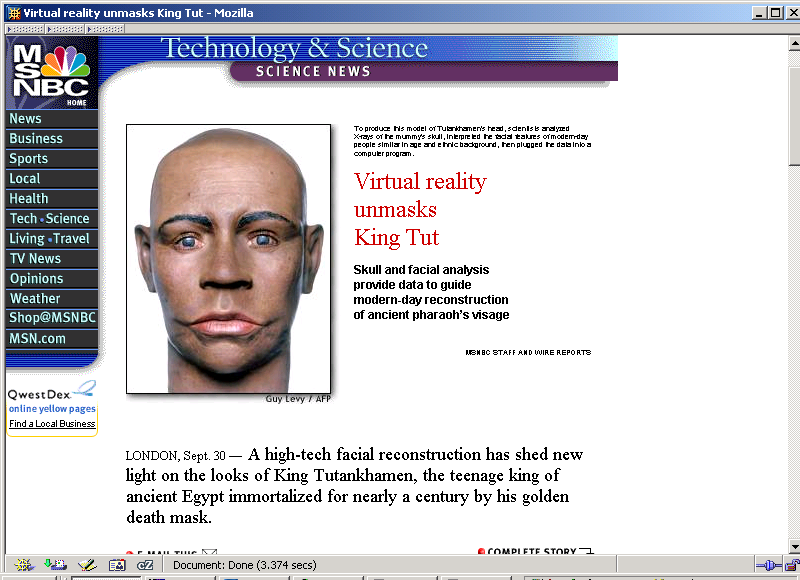 Sept. 30, 2002
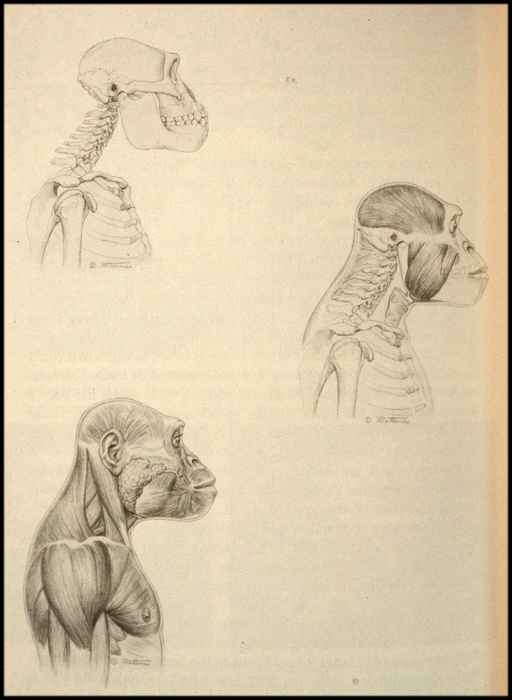 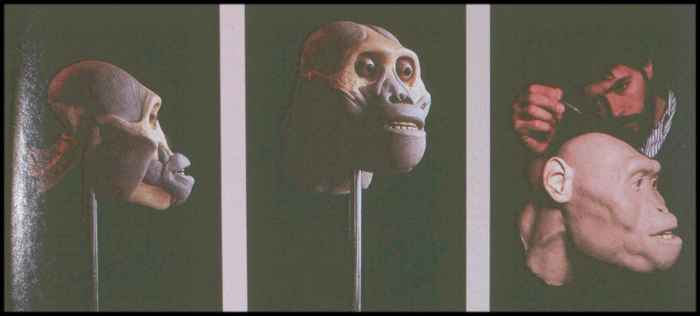 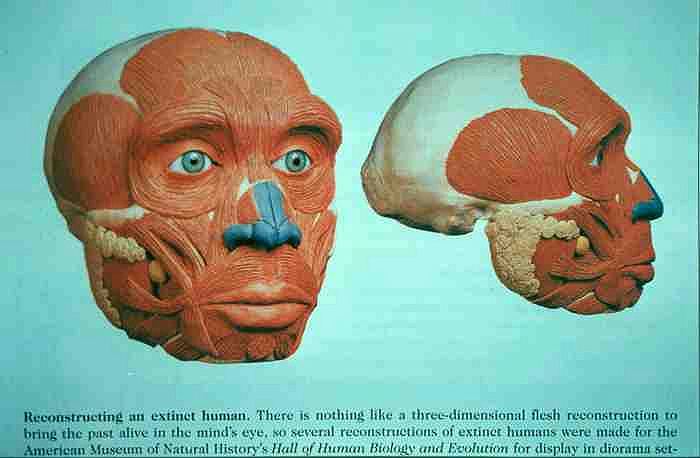 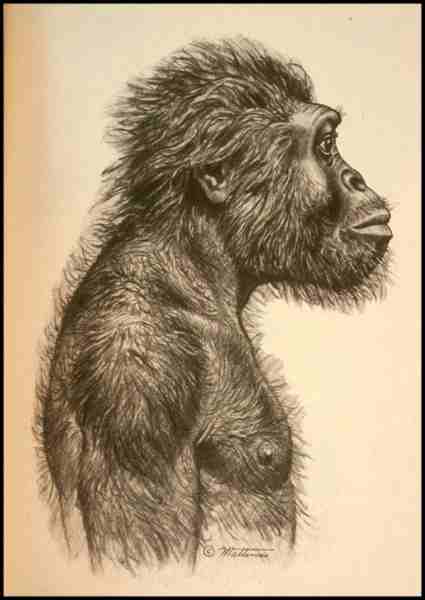 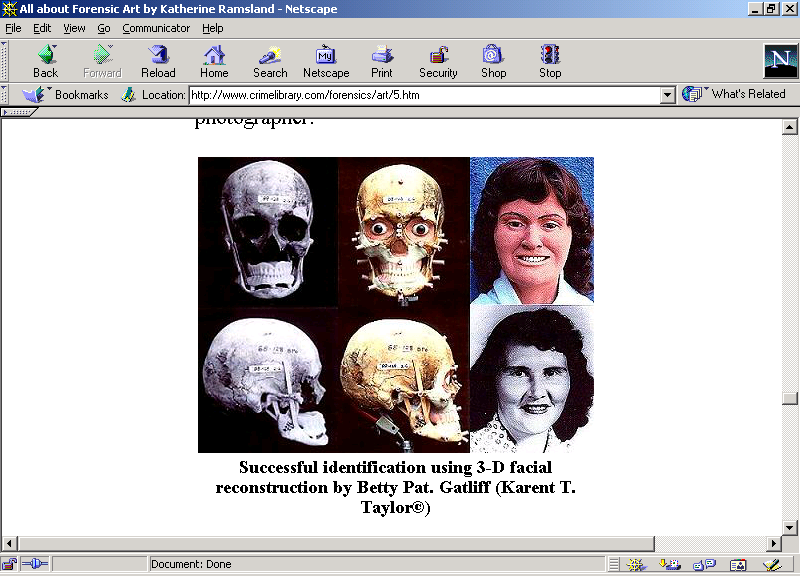 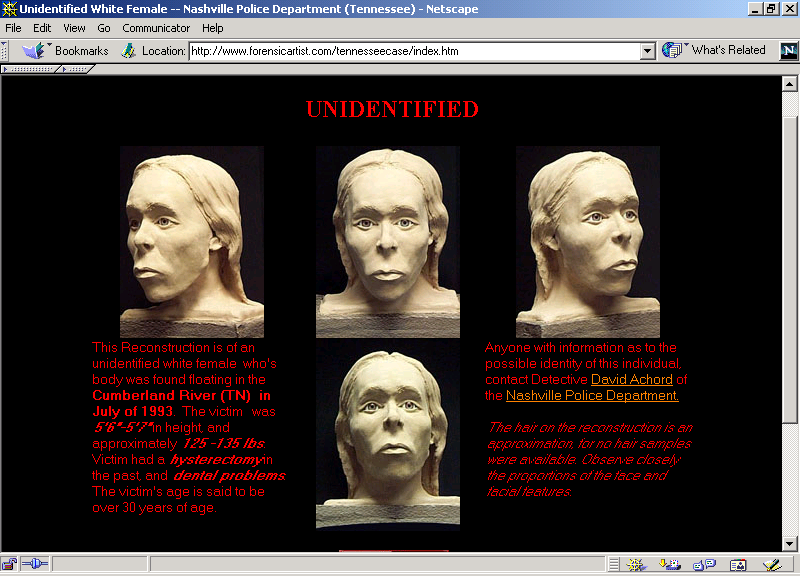 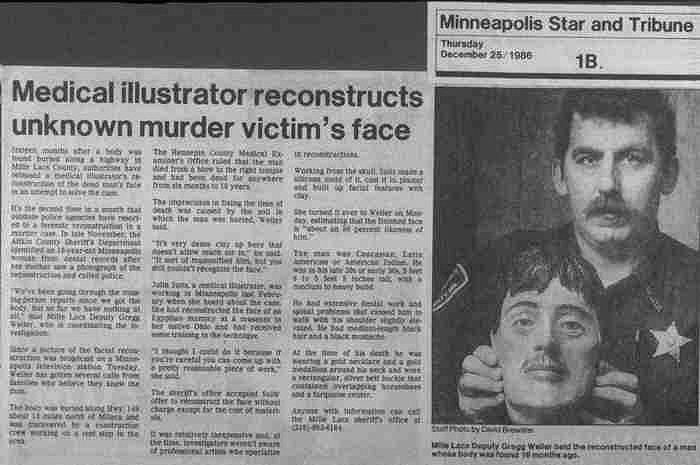 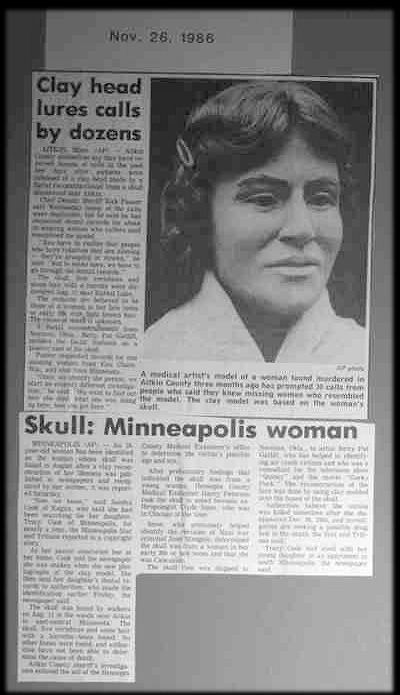 In the Lab
Petrologists (rocks, minerals)
Pedologists (soils)
Geophysicists / Geochemists

Palynologists (pollen analysis)

Muscle Reconstruction Specialists
Casting Experts
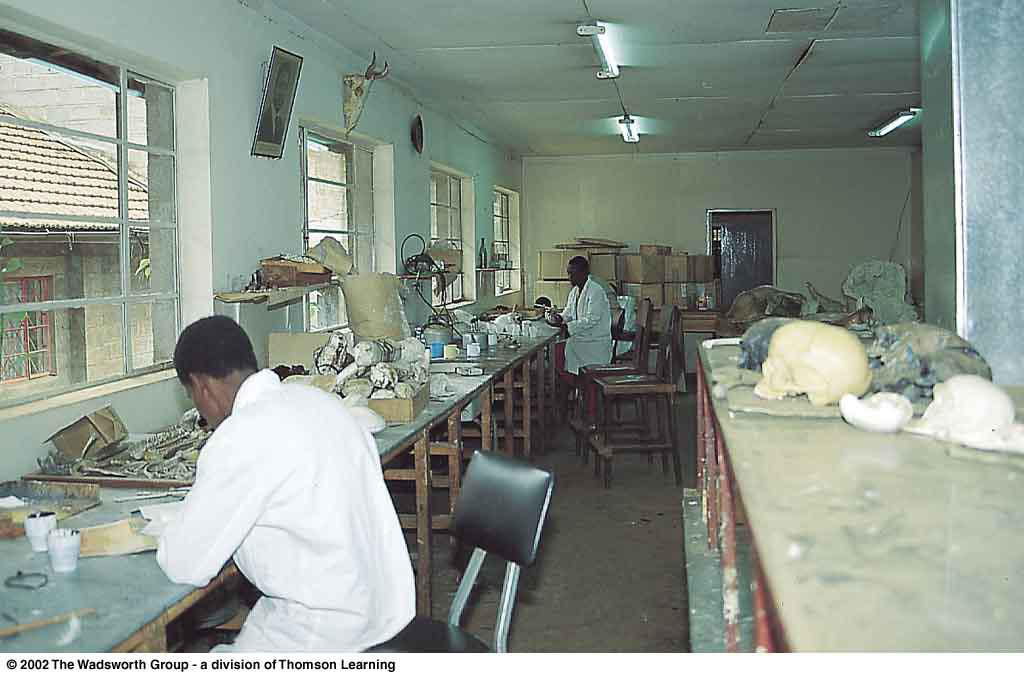 The casting laboratory at the Kenya Museums of Natural History.
Understanding Physical Anthropology and Archaeology, 8th ed., p. 286
Continue on to Set # 10C
Special Skills Used to Study Early Humans
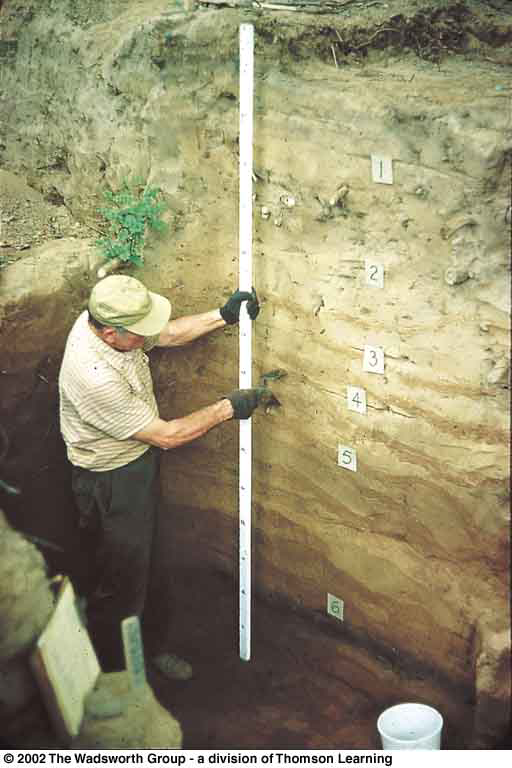 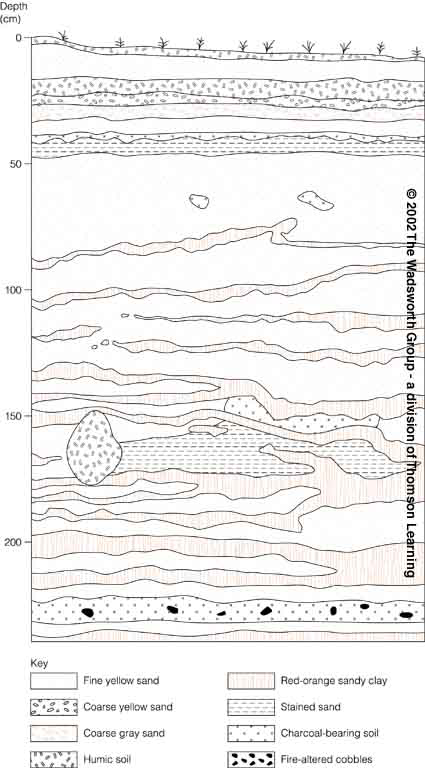 In the Field and Lab
Understanding Physical Anthropology and Archaeology, 8th ed., pp. 363, 403